Warm-up
Even
Find The Bug
Bug Found
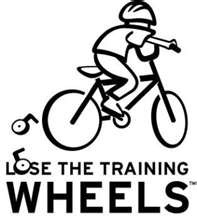 English Proofs
CSE 311 Fall 2020
Lecture 9
Announcements
Please download a new copy of HW3.
We fixed two typos over the weekend.

Two optional readings going up today (maybe tomorrow…).
	Another explanation of domain restriction. 
	An explanation of why mathematicians and computer scientists agreed that vacuous truth was the “right” definition.

We’ll link both on this week’s section in the calendar.
Today
We’re taking off the training wheels!
Our goal with writing symbolic proofs was to prepare us to write proofs in English. 
Let’s get started.
The next 3 weeks:
Practice communicating clear arguments to others.
Learn new proof techniques.
Learn fundamental objects (sets, number theory) that will let us talk more easily about computation at the end of the quarter.
Warm-up
Even
Converting to English
Let’s do another!
First a definition
Rational
Let’s do another!
“The product of two rational numbers is rational.”

What is this statement in predicate logic?
Doing a Proof
Let’s do another!
Let’s do another!
Now You Try
The sum of two even numbers is even.

1. Write the statement in predicate logic.
2. Write an English proof.
3. If you have lots of extra time, try writing the symbolic proof instead.
Now You Try
The sum of two even numbers is even.

Make sure you know:
1. What every word in the statement means.
2. What the statement as a whole means.
3. Where to start.
4. What your target is.
Fill out the poll everywhere for Activity Credit!

Go to pollev.com/cse311 and login with your UW identity
Or text cse311 to 22333
Even
1. Write the statement in predicate logic.
2. Write an English proof.
3. If you have lots of extra time, try writing the symbolic proof instead.
Here’s What I got.
Why English Proofs?
Those symbolic proofs seemed pretty nice. Computers understand them, and can check them.
So what’s up with these English proofs?

They’re far easier for people to understand. 
But instead of a computer checking them, now a human is checking them.
Sets
Set
Sets
Sets
Try it!